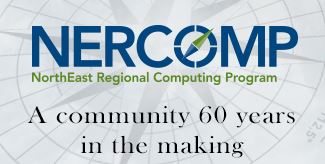 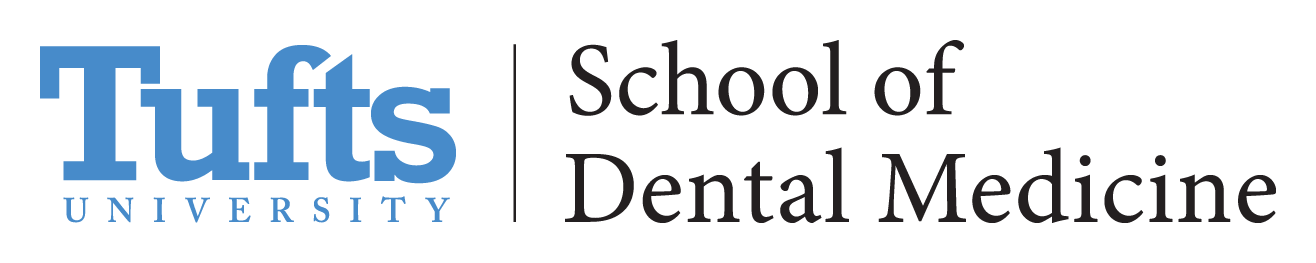 Course Design:Pedagogical Approaches  to Assessing Higher Order Cognitive Skills
Jennipher Murphy, M.S. Ed
Education Technology Senior Administrator
Academic Affairs 
jennipher.murphy@tufts.edu
Tofool Alghanem, BDS, MS, DMD
Assistant Professor, Public Health and Community Service
Assistant Director of Advanced and Graduate Education
tofool.alghanem@tufts.edu
[Speaker Notes: Presenters introduction 
Workshop introduction: It will be composed of activities, presentation, assessment]
Welcome!
Please login to: https://learningcatalytics.com/demo

1. Fill in your name and email. 


2. Check “I agree”, then 
click “Start”.


3. Enter session ID 14865860,  
then click “Join”.
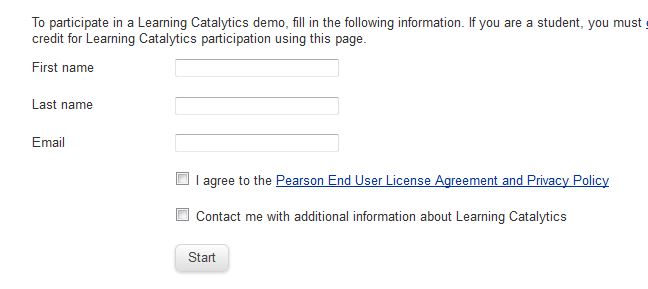 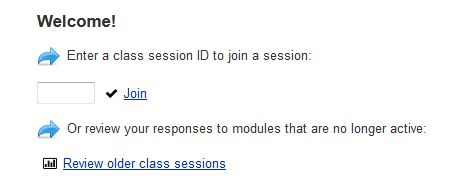 Wifi access: educauseair				 Password: educause
[Speaker Notes: Learning catalytics is a tool that we will use to collect pre- and post- discussions assessments. To participate, follow the instructions]
Please answer the 4 questions and submit.
We will review the results at the end of our session
Pre-Presentation Check Point
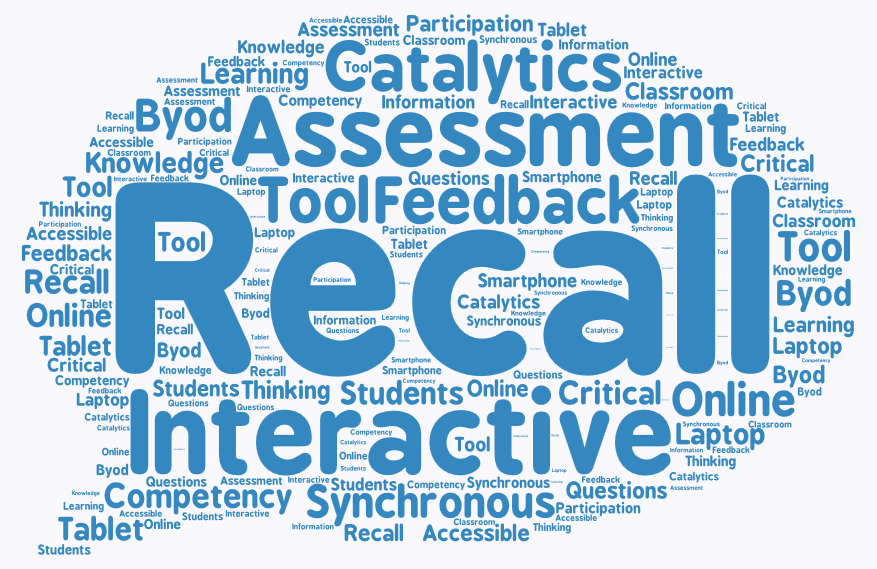 Session ID: 30433411
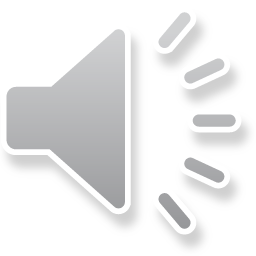 [Speaker Notes: 5 Min
It aims to assess the group understanding of certain topics in this workshop: Teamwork, leadership, critical thinking assessment, and feedback (assessment). This will help us decide on how much information we need to provide about each of these topics. 
One word about teamwork
Leadership activities list
How to assess critical thinking
Rank feedbacks appropriateness]
Agenda
Activity #1- Check Point
Introduction
Cognitive skills review
Pedagogical Approaches Taken
Course Framework
Assessment Strategies Implemented
Course Outcomes
Activity #2
Results
Discussion
Learning Catalytics: https://learningcatalytics.com/demo        Session ID: 30433411
[Speaker Notes: 4:08  Tofool 
It seems that we in general know something about one or more of the terms used in the assessment, so we will not discuss them further and rather try to apply them]
Higher Order Cognitive Skills
[Speaker Notes: For the purpose of this presentation, we chose 5 standards to work with. The reason for choosing these standards is that they are the standards we focused on in our course. For example: a team will require a leader, to have the work done, you need communication which will stimulate critical thinking and assessment]
Higher Order Skills
Teamwork and Leadership 
 Foster ability to interact face-to-face
 Develop interpersonal and small group skills 
 Create individual and group accountability
 Learn that your success is dependent on the contributions, inclusions, and success of others in your group
Communication
 Communicate effectively with others while reasoning through problems
 Communicate in multi-cultural environment
 Effective provider-patient communication
Higher Order Skills (Cont.)
Critical Thinking
Identify problems and formulate questions clearly and precisely
Gather and assess relevant information, weighing it against extant knowledge and ideas, to interpret information accurately and arrive at well-reasoned conclusions
Test emerging hypotheses against evidence, criteria, and standards

Self-Assessment
Assists learners in developing the knowledge, skills, attitudes, and values considered important at their stage of learning (formative assessment)
Self-assessment is indicative of the extent to which students take responsibility for their own learning
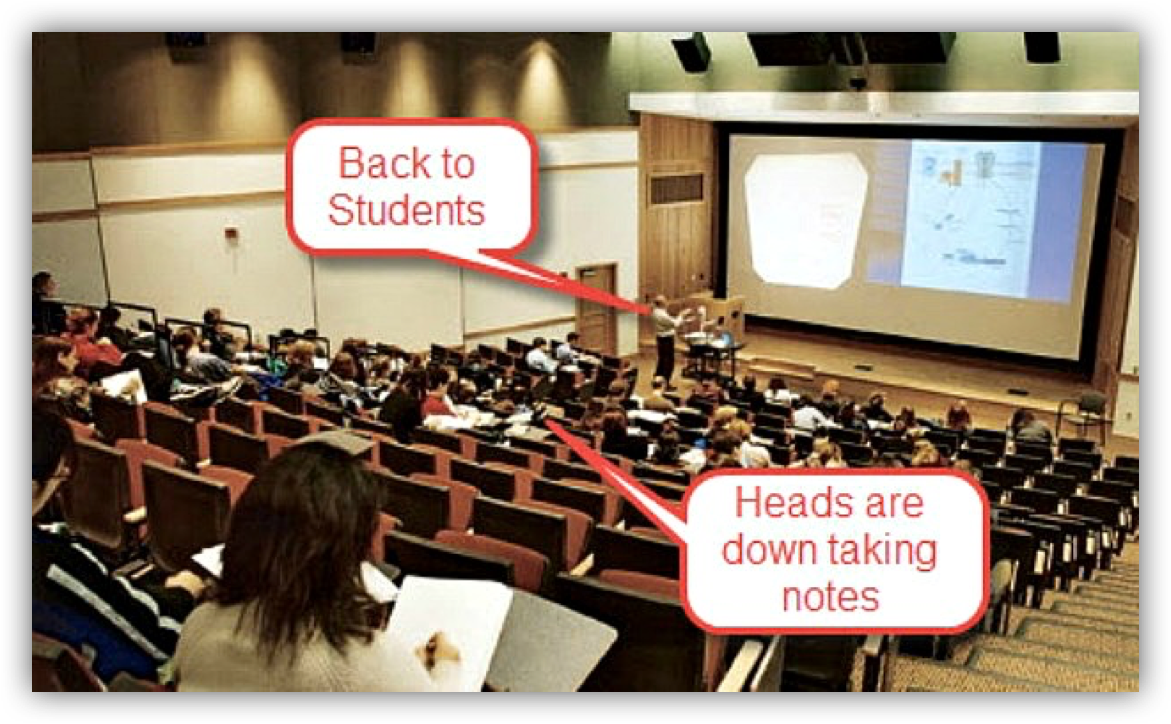 Traditional Pedagogical Approach
“Sage-on-the-Stage”
Constructivist Pedagogical Approach
Modified from: Lam, B.H. (2011) Chapter 2 Constructivist perspectives of learning. Learning and Teaching in the Chinese Classroom. Hong Kong: HKU Press.
SPIRAL Pedagogical Approach
Student-driven Pedagogy of Integrated, Reinforced and Active Learning (SPIRAL)
Graduation
Clinical Case
Practice Management
4th Year
IPE
EBD
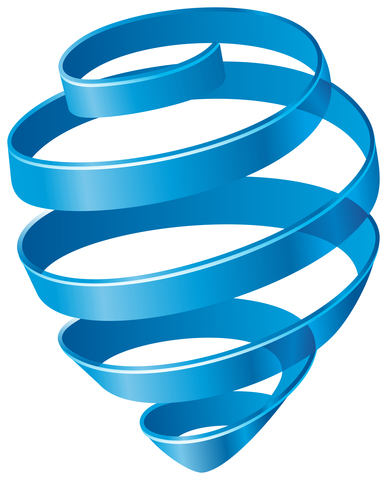 The SPIRAL approach offers  learning that is not linear but provides opportunities for       “deeper” learning and can be          achieved through the spiral   process. Ideas are repeatedly revisited and built upon.

Revisiting requires students   to develop their ability to        reflect on their ideas and          experiences.
3rd Year
Clinical EBD
2nd Year
Abnormal
1st Year
Entry
Normal
Dr. Mark Wolff & Dr. Andrew Spielman, New York
University (NY U) School of Dental Medicine
Basic Science/Clinical Science Spiral Seminar Series (BaSiCSsss)
Course Framework:
190 pods (800 students)
23 Faculty groups (72 faculty)
[Speaker Notes: Roles:
4th Year: Select case and coordinate team
3rd Year: Evidence-based dentistry (EBD)
2nd Year: Info pertinent to case i.e. medications, risk factors, pathology of dental issues
1st Year: Info pertinent to case i.e. biology, physiology, anatomy etc..]
Active Learning & Assessment Strategies
Assessment Breakdown
Assessment Breakdown
Assessment Breakdown
Outcomes
“I didn't feel as though this seminar series helped me in any way, I have such a large course load that it was almost an inconvenience.”
“as a first year student i really appreciated having this opportunity to communicate with the upper classman in my basically line and get a nice overview of how the basic science classes and operative will bridge over to clinic”
“I never received any feedback or any comments for my presentation. That is unfair! We worked hard to put a presentation together I think we deserve some comments and feedback!”
“Basics was awesome!! I learned so so much! I'm really glad that I had the opportunity to participate in this before my 4th year - very helpful.”
[Speaker Notes: Tofool]
“It has an awful acronym.”
“By far the most useful thing was coordinating group activity/research;”
“This was actually pretty cool. I thought it would be a pain at first but I liked it. Good experience.”
“The seminar is great as-is. Strongly promotes learning and communication between the building bridges team. Makes the student reflect back on a patient case and get a better understanding for the decisions they made, why they made them, and things they might do differently in the future. Very valuable experience.”
Challenges
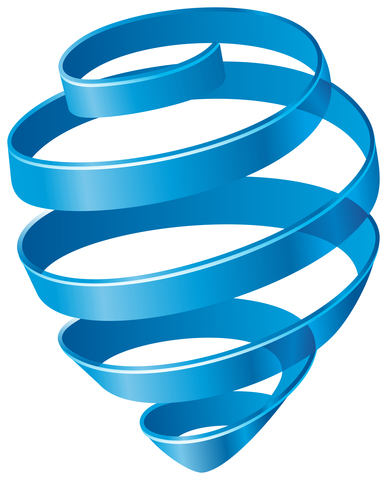 Students are not prepared with the foundational skills for participation in effective teamwork
Students do not have quality experience in peer review or in giving feedback
Faculty are more comfortable being lecturers then facilitating the learning
Condensed curriculum and time
According to a literature review by a panel of dental educators, “ none of the articles found fulfilled all the criteria for critical thinking and none referenced a learning model”. –Johnsen D.C. et al
Next Steps and Best Practices
Start simple then expand (one assessment not a whole course)
Both Quantitative and Qualitative
Realize that interactive teaching is hard 
Being Open-minded is a key for success
Model life-long learning
[Speaker Notes: Jennipher]
Putting All Together
Activity #2
Part 1: Participants will work individually to create a learning activity/assessment for their course or institution that addresses a Higher Order Skill.          (10 min)
Part 2: Participants will then enter their assessment into Learning Catalytics for review with the group.       (5 min)
Click on “Join another session” 
Enter session ID#
47882832
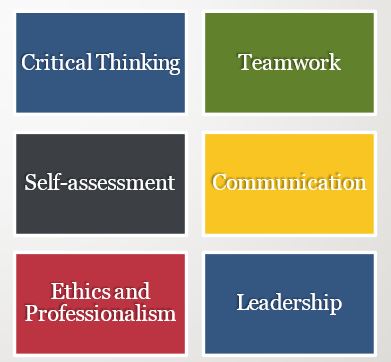 Results & Discussion
Pre-Presentation Check Point
Assessment Activity
[Speaker Notes: What differences are we seeing?]
Resources
Accreditation standards for dental education programs. Commission on Dental Accreditation. Retrieved from: 
Berk, N.W. (2001) Teaching ethics in dental schools: Trends, techniques, and targets. Journal of Dental Education Vol 65 N.(8).
Emerson A. & Williams, G.J.  (2012) An innovative approach to encouraging spiral learning for third year undergraduates. Psychology Teaching Review Vol. 18 N(2)
Johnsen, D.C. et al (2015). New dental accreditation standard on critical thinking: A call for learning models, outcomes, assessments. Journal of Dental Education, Vol. 79 N(10).
Resources
Lam, B.H. (2011) Chapter 2 Constructivist perspectives of learning. Learning and Teaching in the Chinese Classroom. Hong Kong: HKU Press.
Quieng, M.C., Lim, P.P. & Lucas, M.R. (2015) 21st century-based soft skills: Spotlight on non-cognitive skills in a cognitive-laden dentistry program. European Journal of Contemporary Education Vol. 11 N (1) pp. 72-81.
Tsay, M. & Brady, M. (2010) A case study of cooperative learning and communication pedagogy: Does working in teams make a difference? Journal of the Scholarship of Teaching and Learning, Vol. 10 N(2), pp. 78-89.
Yorke, M. (2003). Formative assessment in higher education: Moves towards theory and the enhancement of pedagogic practice. Higher Education Vol. 45: p.477-501.